Υπόδειγμα καταχώρησης σε ιστοσελίδα των Δικαιούχων
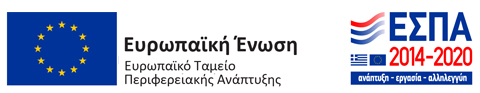 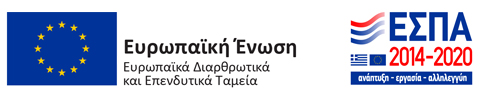